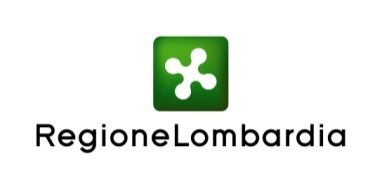 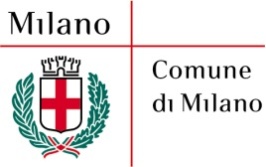 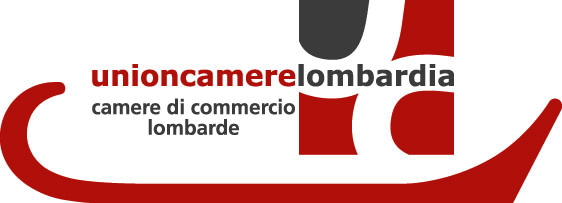 IMPRESA DIGITALE
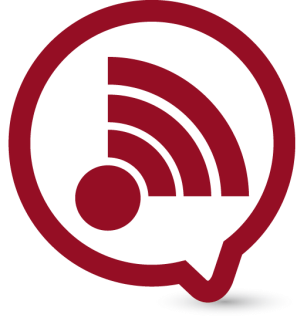 Nuove Tecnologie Digitali per le Piccole e Medie Imprese
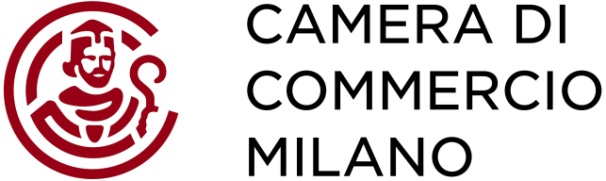 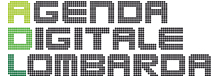 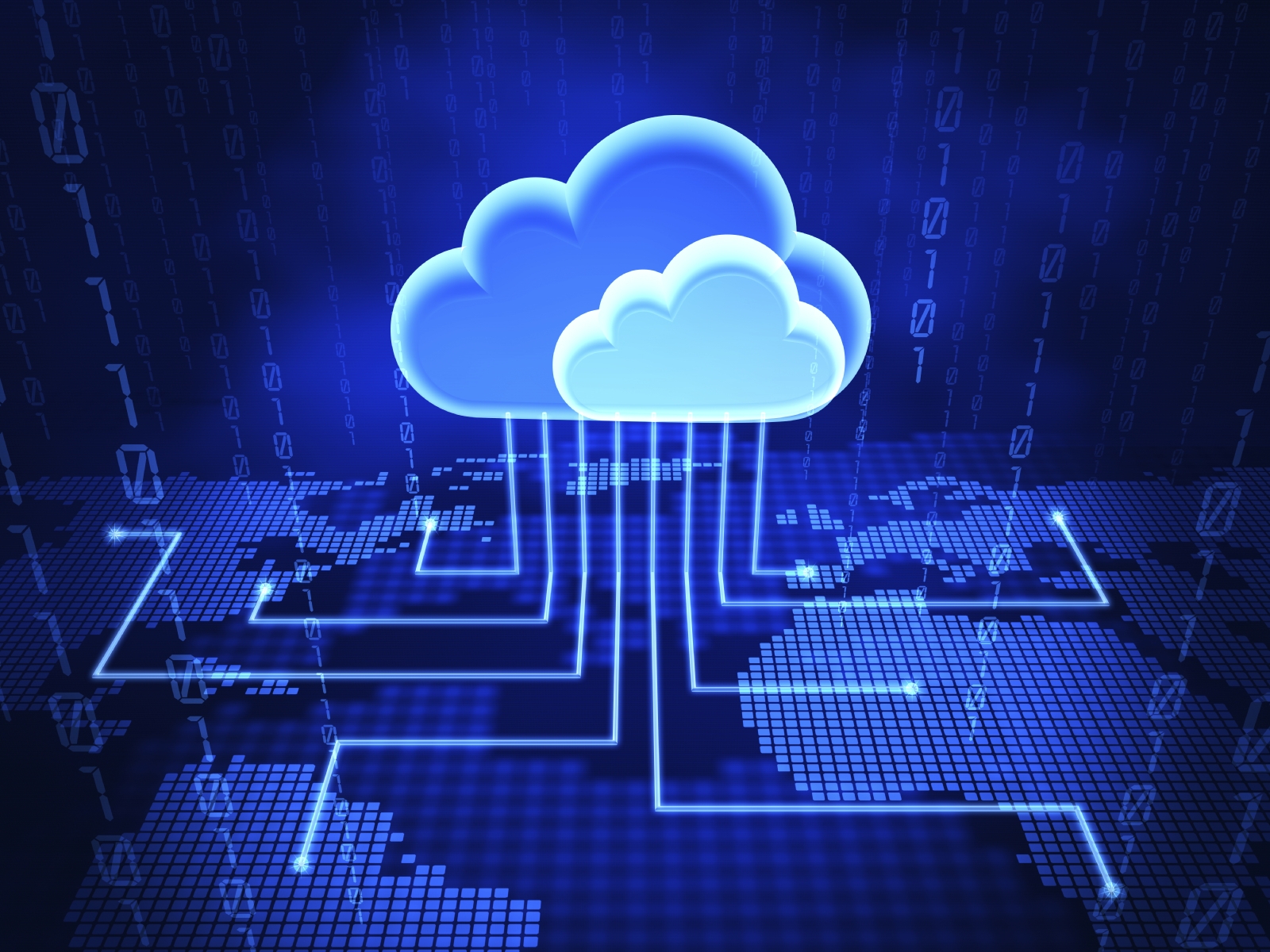 Misura A
Cloud Computing
Misura A
eCommerce
Extended Enterprise
Misura A - B
NFC
Misura A - B
Misura B
Social eCommerce
Misura B
Social Communication
Misura B
Digital Marketing
Misura B
Smart Logistics
Smart Building
Misura B
Misura B
Produzione Digitale
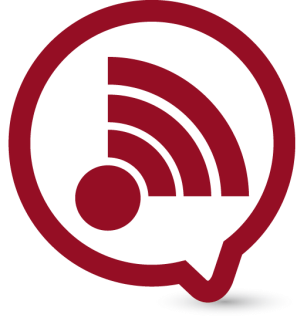 Spese ammissibiliMisure A e B
A.1. Acquisto di connettività dedicata; 
A.2. Acquisto di dispositivi e servizi infrastrutturali (hardware, networking, digitalizzazione, storage, potenza di calcolo, ecc.), nel limite del 10% del totale dei costi ammissibili del progetto; 
A.3. Acquisto di licenze software; 
A.4. Acquisto di servizi di system integration applicativa;
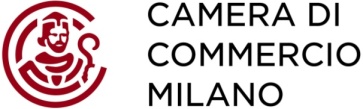 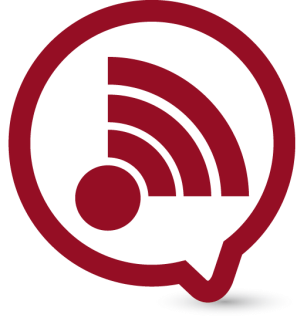 Spese ammissibiliMisure A e B
A.5. Acquisto di servizi per lo sviluppo di software e applicazioni digitali; 
A.6. Acquisto di dispositivi e servizi per la creazione e l’uso di ambienti tridimensionali; 
A.7. Acquisto di servizi di formazione nell’ambito delle tecnologie digitali, (solo per progetti con importi di spesa totale superiori a 18.000 €, nel limite del 20%)
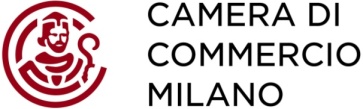 Misura C
Smart & Digital Factories
Misura C
Misura C
Smart Asset Management
Safety
Misura C
Smart Mobility
Misura C
Smart Energy Management
Misura C
Misura C
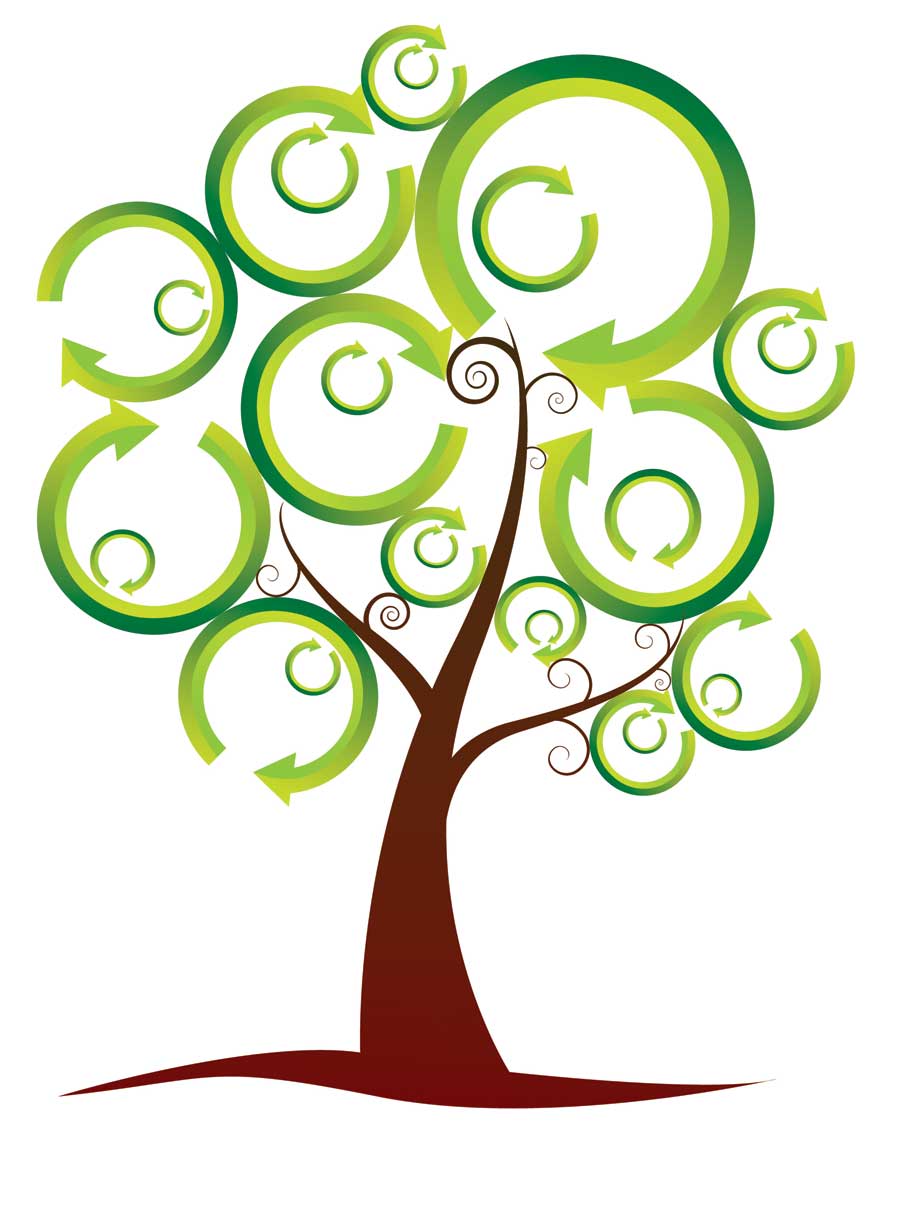 Smart 
Environment
eInclusion,
eHealth
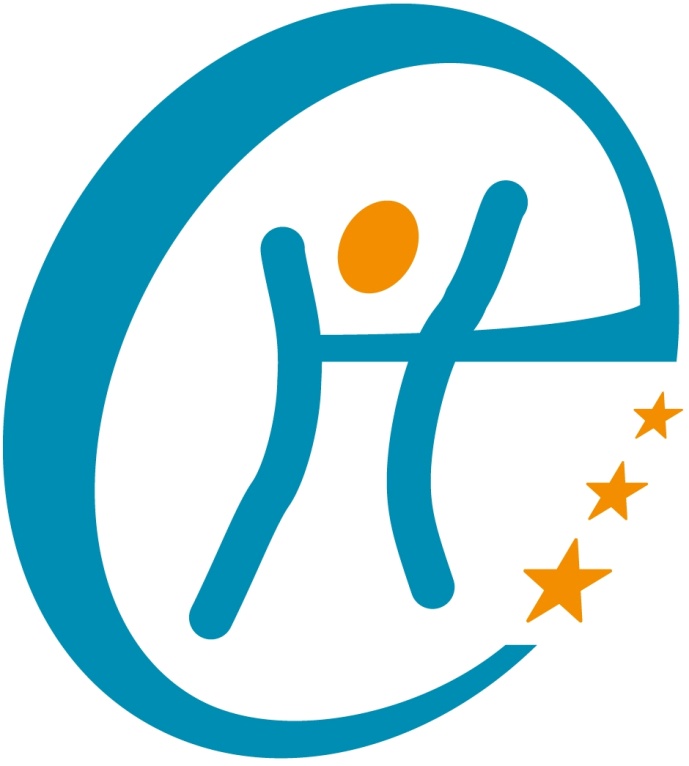 Misura C
Cultural Heritage
Misura C
eLearning
Misura C
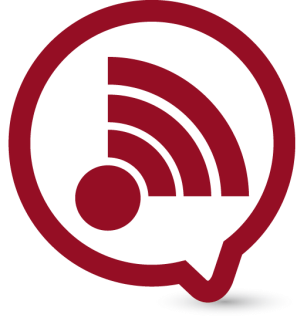 Spese ammissibiliMisura C
B.1 Contratti di collaborazione con enti di ricerca; 
B.2. Servizi e tecnologie per lo sviluppo di prototipi e/o campionari; 
B.3. Check-up tecnologici, sperimentazioni; 
B.4. Servizi e tecnologie per l’ingegnerizzazione di software/hardware e prodotti relativi al progetto di ricerca; 
B.5. Spese per la tutela della proprietà industriale; 
B.6. Investimenti in attrezzature tecnologiche e programmi informatici
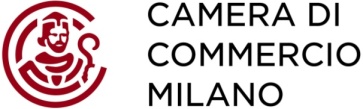 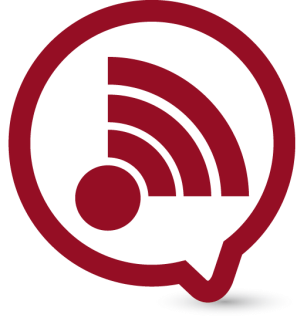 Spese ammissibiliMisura C
B.7. Spese del personale impiegato nel progetto di ricerca e innovazione (nel limite del 50%)
B.8. Sono ammesse anche le consulenze specialistiche legate allo sviluppo delle tecnologie inserite nella voce di spesa B.6
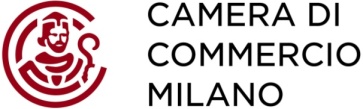 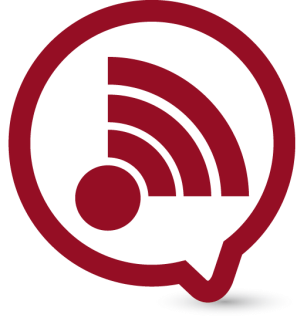 Start UP(18 mesi)
Oneri di costituzione, incluse le spese notarili
Servizi di incubazione e/o accelerazione
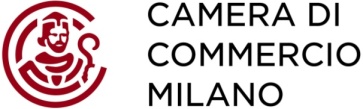